Asda Income Tracker
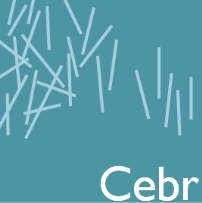 M a k i n g   B u s i n e s s   S e n s e
Centre for Economics and
Business Research ltd

Unit 1, 4 Bath Street, London
EC1V 9DX
t  020 7324 2850
w  www.cebr.com
Report: March 2016
Released: April 2016
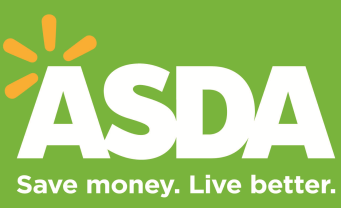 Contents
Asda Income Tracker
Introduction					03Headlines						04Constructing the Income Tracker 		05Dashboard						06Income Tracker trends				07Cost of living					09Labour market					11
Regional trends					12Contact						16Data charts & tables				17Method notes					22
Disclaimer						24
2
Introduction
Asda Income Tracker
“The sustained rise in discretionary income gives family finances a welcome boost ahead of the summer months. While inflation has slightly increased in recent months, low overall interest rates continue to be good news for consumers.” 

“The outlook remains cautiously positive, despite a slow-down in wage growth across the country as a whole, which really can be seen on a regional level where we are already noticing an increase in household income. Wage levels in Wales in particular are extremely encouraging, while discretionary income in Northern Ireland has reached a milestone of £100 – a promising figure. This represents a number of positive indicators which should give British families confidence for the coming months.”
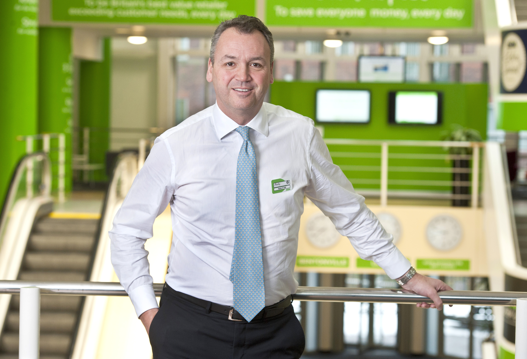 Andy Clarke Asda President and CEO
3
Headlines – Asda Income Tracker
Headlines
The average UK household had £198 a week of discretionary income in March 2016, up by £12 a week on the same month a year before.

The gradual rise in inflation in recent months has weighed on the rate of increase in family spending power in each region of the UK since the turn of the year. 

However, growth across the board remains robust with the smallest rise equating to an additional £6 per week and, in nine of the 13 regions, annual growth in cash terms remains in double digits.
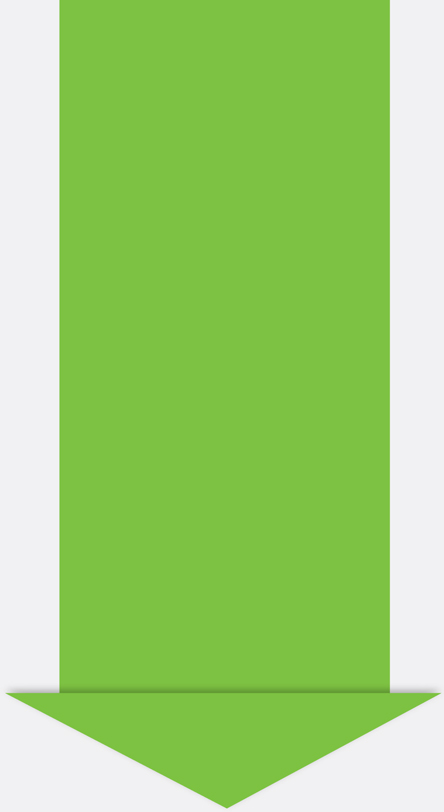 Family spending power was up by £12 a week year on year
 in March

(a 6.3% annual increase)
“While increases in inflation in recent months have weighed on growth rates, households across the country continued to benefit from robust annual increases in spending power in March. ”

“While assembly elections and the upcoming referendum on EU membership provide an uncertain background for consumers, the low levels of essential item inflation and growing discretionary incomes should continue to provide support to both consumer spending and overall economic growth.”

Sam Alderson, Economist, Cebr
4
Constructing the Asda Income Tracker
Model
Total household
income

£747 per week
e.g. national insurance contributions, income tax
Net income

£628 per week
-
=
Taxes
£119 per week
e.g. wages, investment income, pensions, social security, self employment earnings
i.e. take home pay
e.g. food, clothing, housing costs, bills, transport, communication costs, health, children’s schooling, house maintenance and repair
Average family
spending power

£198 per week
Net income

£628 per week
-
=
Cost of living
£430 per week
i.e. take home pay
e.g. holidays, cinema, theatre, eating out, toys, sports, savings, jewellery, national lottery and other gambling payments, computer software and games
5
Asda Income Tracker Dashboard: March
Dashboard
Indicator
Annual percentage change
Recent trend
Regular earnings growth (Feb)
+2.2% (excl. bonuses)
Employment growth (Feb)
+1.2% (+360,000 employment on year)
Unemployment rate (Feb)
5.1% (-0.5% points on year)
Net income
+2.3%
Mortgage costs
-1.6%
-2.7%
Food & non-alcoholic drinks
Vehicle fuels
-9.2%
Home electricity, gas & fuel
-3.7%
Essential item inflation
+0.1%
Family spending power
+6.3%
KEY
IMPROVING TREND
NO SIGNIFICANT CHANGE IN TREND
DETERIORATING TREND
* three-month average, to month stated 	**unemployment rate for three months to month stated
6
Income Tracker Trends
Annual increase in spending power continues to slow
The Asda Income Tracker was £12 a week higher in March 2016 than a year before
Year-on-year change in Asda income tracker, £
• In March 2016, average household discretionary incomes excluding bonuses were 6.3% higher than the same month in 2015. This represents a slight fall from the rate recorded in February and matches that seen in January. 

• In pound terms, annual growth remained in double digits, the 17th consecutive month that spending power growth has stood above £10 per week. 

• The steady pick-up in inflation since the latter months of 2015 has placed downward pressure on spending power growth.

• Similarly, after a short period of relatively healthy growth around the middle of 2015, the rate of increase of earnings has fallen back. 

• Still, earnings growth continues to outstrip inflation and, with employment continuing to rise, spending power has grown further since the beginning of the year.
7
Income Tracker Trends
Slowing wage growth provides largest drag on discretionary income growth
Contributions to annual change in the Income Tracker (excluding bonuses), March 2016
The Asda Income Tracker was £12 a week higher in March 2016 than a year before
• The average UK household had £198 a week of discretionary income in March 2016, up from £186 at the same point a year ago.

• After recovering in February, year-on-year net income growth slowed slightly once again in the latest reading, standing at 2.3%.

• With the overall price of essential items beginning to rise on an annual basis, increased costs are having a more notable impact on discretionary incomes.

• Given that total pay growth fell below 2% in the latest reading, spending power including the effect of bonus payments has also seen the pace of growth slow. The annual rate including bonuses stood at 4.9%, down from the 5.8% recorded in February.
8
Earlier Easter holidays help inflation jump up in March
Cost of living
Essential item inflation ticks into positive territory
Annual inflation on the consumer price index (CPI), and essential item annual inflation
• Annual consumer price inflation rose to 0.5% in March, up from the 0.3% recorded in the previous two readings.

• The latest data represent the highest rate of headline inflation since December 2014. However, headline inflation was pushed upwards in the latest month by the seasonal effects of this year’s early Easter on the price of goods and services such as air fares.

• Still, despite rising, inflation remains well below the Bank of England’s central 2% target and, given the scale of falls in commodity prices, headline inflation is projected to remain below 1% through 2016 in the Bank’s latest quarterly inflation report. 

• In line with the headline rate, annual essential item inflation also rose in March, standing at 0.1% compared with 0.0% in February. This marks the first time since the end of 2014 that this measure has stood above zero.
9
Seasonal fare increases provide the main pressure on inflation
Cost of living
The main factors affecting family costs in March were:
Inflation of selected goods, annual change to March 2016
• Transport costs were a main contributor to the rise in inflation in March. While there was a downward effect from fuel, the price of air and train travel rose sharply as fares rose for the Easter break. 

• The price of clothing and footwear also placed upward pressure on inflation in March. Prices of these goods rose by 1% between February and March compared with a slight fall at the same time in 2015. 

• Elsewhere the prices in restaurants and cafés rose more sharply than they did a year ago. Average price levels stood 1.9% higher than at the same time a year ago.  

• In contrast with these upward pressures, the price of groceries continued to fall, down 0.6% between February and March. The drop came across a variety of product groups though most notably was seen in the price of vegetables.
10
Wage growth remains steady despite upcoming introduction of NLW
Labour Market
Rate of unemployment remains steady for the third consecutive reading
UK unemployment rate (LHS), per cent and 3-month annual growth in regular pay (RHS), per cent
• The rate of unemployment in the UK remained steady at 5.1% in the three months to February, unchanged for the third consecutive reading.

• The employment rate over the same period stood at 74.1%, its highest level on record.

• Despite the labour market being as tight as it has been for years, wage growth is still failing to notably pick up. Regular pay growth in the three months to February stood at 2.2%, unchanged from the previous reading. 

• The extended period of very low inflation has contributed to this by reducing expectations for price growth, which in turn feeds through to wage negotiations.

• With inflation beginning to pick-up steadily and the formal introduction of the National Living Wage (NLW) fast approaching, wage growth is expected to rise once again in the coming months.
5.1%
2.2%
11
East continues to lead regions for gross income growth
Regional Trends
North East slips to bottom of the table
Regional gross income, annual change to quarter indicated
• While the UK as a whole saw household gross income growth slow between the final quarter of last year and Q1 2016, not all regions experienced a slowdown in this indicator.  

• The East of England once again came out as the region where incomes were rising at the fastest rate. The East of England, Wales and the West Midlands were all boosted by falling rates of unemployment since the turn of the year. This is in contrast to most regions, which have seen the rate of unemployment either hold steady or rise.   

• While London saw gross income growth accelerate slightly, it, alongside a number of other regions, remains below the UK average.

• The North East saw the slowest growth in gross incomes in the latest quarter. Over the past 12 months, the rate of unemployment in the region has risen as opposed to falling as seen across the UK as a whole.
12
Rising inflation weighs on spending power growth in each region
Regional Trends
Growth slows across all regions but many still see double-digit increases
Asda Income Trackers by region, annual % change to quarter indicated and annual £ change to latest quarter
• While some regions saw income growth accelerate in the latest quarter, the general rise in essential item inflation has led to a slowdown in annual growth in spending power in each region of the UK. 

• Still, growth in cash terms remained above £10 per week in nine of the 13 regions. Overall, increases ranged from £6 per week in the North East to £19 a week in the East of England.  

• In line with income growth seen in the previous slide, the East of England and Wales were the fastest rising regions in terms of discretionary income growth – replacing Northern Ireland, where growth notably slipped in the latest quarter.

• Scotland, the North East, London and Yorkshire & Humber all saw annual growth of less than 6% over the first quarter of the year taking them below the average for the UK as a whole.
+£19
+£13
+£7
+£13
+£14
+£14
+£13
+£12
+£11
+£6
+£9
+£14
+£8
13
Regional Trends
Discretionary incomes in Northern Ireland reach £100
East of England closes the gap with London once again
Average household discretionary income by region, 
£ per week in quarter indicated
• Despite remaining at the bottom of the table, Northern Ireland continued to catch up with the North East of England in the latest quarter. Additionally, the average household saw spending power rise to £100 per week in Q1 2016.  

• While households in London once again experienced one of the slower rates of spending power growth, the average household discretionary income across the capital (£266) remains well-above other UK regions. 

• However, the strong growth seen in the East of England over the last year has seen the gap with London narrow on an annual basis for the second consecutive quarter.
14
Regional Trends
Focus on Scotland and Northern Ireland
Annual % change in discretionary incomes, 
Scotland
Annual % change in discretionary incomes, 
Northern Ireland
• Unlike recent quarters, Northern Ireland did not experience the strongest year on year growth in discretionary income of all parts of the UK in Q1 2016. 
• Instead annual growth slipped further to 7.2% or £7 per week. 
• The slowing largely reflects the increase in inflation in recent months, though continued weakness in the labour market is also a constraint to spending power growth. 
• Still, households in Northern Ireland have continued to make up ground to those in the North East and average spending power surpassed £100 per week in the latest quarter.
• Growth in average discretionary incomes in Scotland slowed slightly in Q1 2016, down to 4.4% year-on-year. 
• Growth has been held back by the sluggish labour market in the country. The rate of unemployment in Scotland in the three months to February was actually 0.1 percentage points higher than at the same time a year earlier. Scotland is one of just a few regions that saw the rate of unemployment rise over the past 12 months.
• In addition to a laggard labour market, the typical price of essential household purchases for households in Scotland has stopped falling on an annual basis, placing more downward pressure on spending power growth.
15
Data and Method
Appendix
Please find attached method notes and the tabulated date. Asda produces a monthly income tracker report with a more comprehensive report every quarter.For press enquiries please contact:Jennifer Devlin, Asda Media Relations Manager, 
Jennifer.Devlin@Asda.co.uk ; 0113 826 4823

For data enquiries please contact:
Sam Alderson, Cebr Economist,
SAlderson@Cebr.com ; 020 7324 2874
16
Monthly Asda Income Tracker
Asda Income Tracker tables
Figure 1: Asda Income Tracker and year-on-year change (excluding bonuses)
Asda Income Tracker annual % change (RHS)
Asda Income Tracker (LHS)
17
Monthly Asda Income Tracker
Asda Income Tracker tables
Figure 2: Comparison of year-on-year change in Asda Income Tracker including and excluding bonuses
18
Monthly Asda Income Tracker
Asda Income Tracker tables
Figure 3: Twelve-month moving average of Income Tracker (excl. bonuses) level
19
Monthly Asda Income Tracker
Asda Income Tracker tables
Table 1: Average UK household Income Tracker, £ per week, current prices, excluding bonuses
Month
Month
Income tracker
Month
Income tracker
Month
Income tracker
Income tracker
Income tracker
Month
20
Quarterly ASDA Income Tracker
Asda Income Tracker tables
Table 2: Average household Income Tracker, £ per week, current prices, excluding bonuses
Region
Q1 2014
Q1 2015
Q1 2016
21
Method notes
Method notes
The Asda income tracker  is calculated from the following equations:

Total household income minus taxesequals net income
Net income minus basic spend equals Asda income tracker
Total household income for the United Kingdom is derived from the Living Costs and Food Survey 2012 (released December 2013). This is updated on a monthly basis using official statistics on average earnings, unemployment, social security payments, interest rates and pension income. Earnings data from the Office for National Statistics that is released in the month of the report refers to the previous month. We forecast earnings data for the month of the report. Taxes are subtracted from total household income to estimate the actual amount that can be spent on goods and services, i.e. net income or disposable income. The average amount of tax paid is calculated using the latest version of the Living Costs and Food Survey. This is updated on a monthly basis using Office for National Statistics data and Cebr modelling.
22
Method notes
Method notes
These components are based on official statistics and Cebr calculations.
Net income is calculated by deducting our tax estimate from our total household income estimate. Basic spend (cost of living) figures are updated using monthly consumer price data and the trend growth rate in the volume of essential goods and services purchased over the most recent ten year period. A full list of items constituting basic (or ‘essential’) spending was created in collaboration between Asda and Cebr when the income tracker concept was originally formed in 2008. This list is available on request.The Asda income tracker is a measure of ‘discretionary income’, reflecting the amount remaining after the average UK household has had taxes subtracted from their income and bought essential items such as: groceries, electricity, gas, transport costs and mortgage interest payments or rent. The income tracker measures the amount left over to spend on discretionary purchases such as leisure and recreation goods and services.
23
Disclaimer
Disclaimer
This report was produced by the Centre for Economics and Business Research (Cebr), an independent economics and business research consultancy established in 1993 providing forecasts and advice to City institutions, government departments, local authorities and numerous blue-chip companies throughout Europe. The main contributors to this report are Cebr economists Sam Alderson and Scott Corfe.Whilst every effort has been made to ensure the accuracy of the material in this report, the authors and Cebr will not be liable for any loss or damages incurred through the use of this report.London, April 2016
24